Отчет
о научно-исследовательской деятельности РГГМУ 
за 2023 год 
и задачи на 2024 год
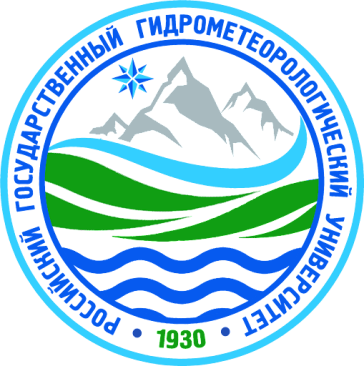 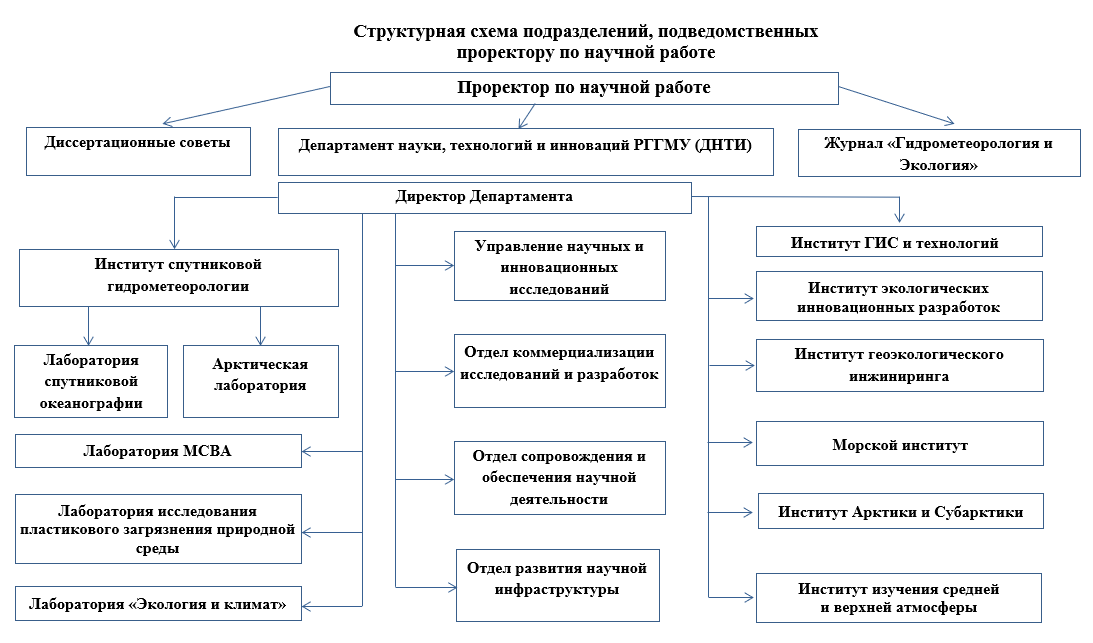 *Проректору по развитию и научной работе подчинены также Общий отдел и отдел управления имущественным комплексом, Институт непрерывного образования и Институт международного образования
В 2023 году финансирование университета Министерством науки и высшего образования РФ составило порядка 689 млн рублей. 
Если же брать все научные проекты РГГМУ, включая гос.задание, фонды, хоздоговорные проекты за 2023 год, то он составляет 125,4 млн, это ≈ 20% % от государственного задания университета.
РЕЗУЛЬТАТИВНОСТЬ НАУЧНЫХ ИССЛЕДОВАНИЙ РГГМУ 2020-2022
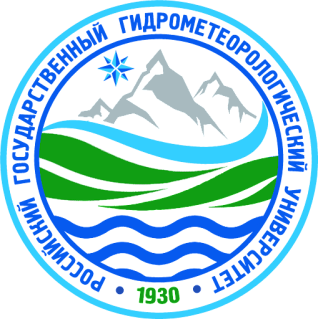 ДЕЯТЕЛЬНОСТЬ ДИССЕРТАЦИОННЫХ СОВЕТОВ, ДЕЙСТВУЮЩИХ НА БАЗЕ РГГМУ в 2023 году
На данный момент в РГГМУ действует 2 диссертационных совета с запланированными на 2024 год защитами диссертаций:
1.  Совет 24.2.365.01 по научным специальностям: 1.6.20. - Геоинформатика, картография (технические науки), 1.6.21. – Геоэкология (географические науки).
Данные о регистрации совета:
21 ноября 2022 г. совет открыт (Приказ № 1551/нк от 21.11.2022).

2. Совет 24.2.365.02 по научной специальности: 1.6.18. – Науки об атмосфере и климате (физико-математические, географические науки).
Данные о регистрации совета:
26 января 2023 г. совет открыт (Приказ № 61/нк от 26.01.2023)
ЖУРНАЛ «ГИДРОМЕТЕОРОЛОГИЯ И ЭКОЛОГИЯ»
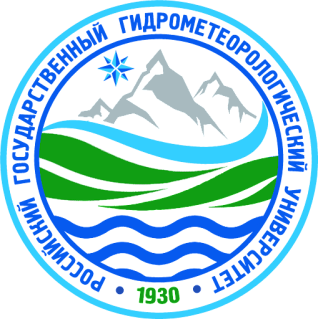 В 2023 году журнал «Гидрометеорология и экология» под руководством гл. редактора д.г.н., профессора В.Н. Малинина вошел в список изданий ВАК, в квартиль К2 по новой системе оценки научных изданий. Журнал был не просто включен в список, а стал продолжением (с новым названием) журнала «Ученые записки РГГМУ». Данный факт объединил показатели эффективности работы журналов за период, начиная с 2007 года. Т.е. показатели Ученых записок стали историей журнала Гидрометеорологии и экологии. И с другой стороны, все исключенные статьи журнала Ученые записки снова стали ВАКовскими.
	В данный момент идет переформирование состава редколлегии, связанное с естественными причинами и со стремлением укрепить коллектив редколлегии членами с высокими показателями публикационной, профессиональной и общественной деятельности.
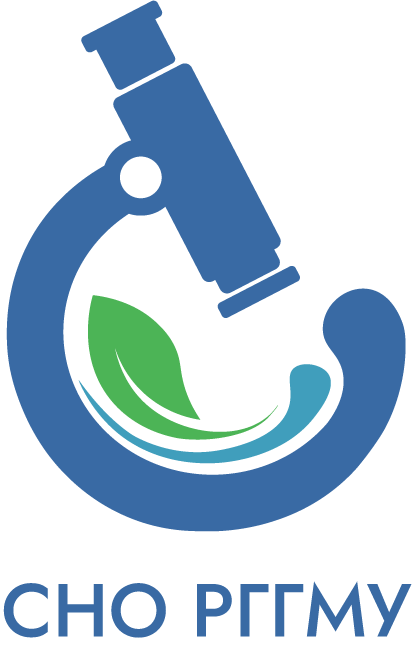 СТУДЕНЧЕСКОЕ НАУЧНОЕ ОБЩЕСТВО РГГМУ В 2023
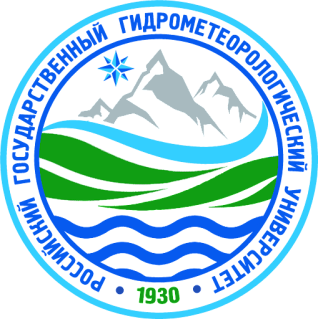 В 2023 году продолжилась Студенческого научного общества РГГМУ, которое активно принимает участие в проектах РГГМУ и других вузов региона, а также организует собственные.
 В 2023 году СНО РГГМУ были проведены следующие мероприятия:
Первый кубок ректора по «Что?Где?Когда?»
Музыкальный квиз "Музыка нас связала"
Тематическое мероприятие ко Дню Рождения Вуза и Дню метеоролога - фото-выставка.
Ежемесячные лекции от научных сотрудников
Школа СНО РГГМУхГУАП.
                 В феврале 2023 года подана заявка РГГМУ на субсидию Минобрнауки на поддержку студенческих научных обществ вузов РФ. Аналогичная заявка подана и сейчас, в феврале 2024 года.
                 В 2023 году члены СНО РГГМУ участвовали более чем в 30 научных конференциях и семинарах различного уровня.
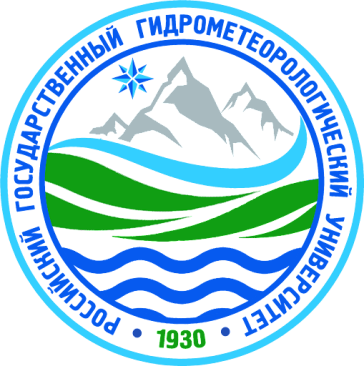 ДЕЯТЕЛЬНОСТЬ АРКТИКА-ЦЕНТРА НА БАЗЕ РГГМУ В 2023
В 2023 году на базе Арктика-центр были проведены следующие мероприятия:
Интеллектуальный кейс турнир на тему "Территория Арктики"
Круглый стол "Студенты об изучении Арктики"
Кейс-игра, посвященная Арктике совместно с Экологическим волонтерским центром
Научная школа молодых ученых «Арктика-центр» в рамках конференции Международная научно-практическая конференции «МИРОВОЕ ИСТОРИКО-КУЛЬТУРНОЕ НАСЛЕДИЕ АРКТИКИ»
Вебинары от ведущих ученых на тему Арктики при поддержке Комитета Санкт-Петербурга по делам Арктики 
Тематический турнир по интеллектуальной игре "Что? Где? Когда? - территория Арктики" при поддержке   Комитета Санкт-Петербурга по делам Арктики.
РОЛЬ РГГМУ В ПРЕДСЕДАТЕЛЬСТВОВАНИИ РФ В АРКТИЧЕСКОМ СОВЕТЕ 2021-2023
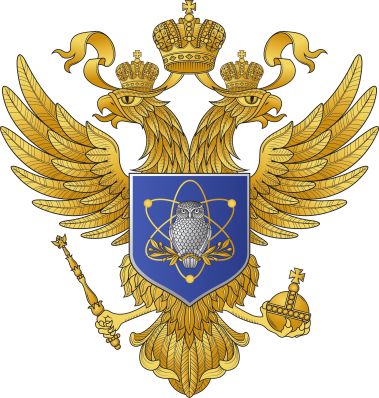 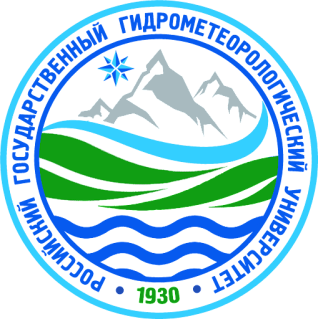 14-15 апреля 2023 года в Санкт-Петербурге силами Департамента науки, технологий и инноваций была проведена Четвертая Министерская встреча по вопросам развития науки в Арктике (ASM4), на которой состоялась церемония передачи полномочий от ASM4 к ASM5 (от России к Норвегии), в рамках председательствования России в Арктическом совете. РГГМУ  выступил основным организатором церемонии при поддержке Минобрнауки РФ. Приняли участие делегатов от Правительств Арктических регионов РФ, Минобрнауки РФ, Министерства иностранных дел РФ, Правительства Санкт-Петербурга, Ассоциации коренных и малочисленных народов Севера, Сибири и Дальнего Востока РФ и зарубежных участников.
НАУЧНОЕ СОТРУДНИЧЕСТВО В АРКТИКЕ: РГГМУ ИНИЦИИРУЕТ СОЗДАНИЕ ДВИЖЕНИЯ ПО УКРЕПЛЕНИЮ МЕЖДУНАРОДНЫХ СВЯЗЕЙ. ИНИЦИАТИВА ИНТЕРПОЛЮС.
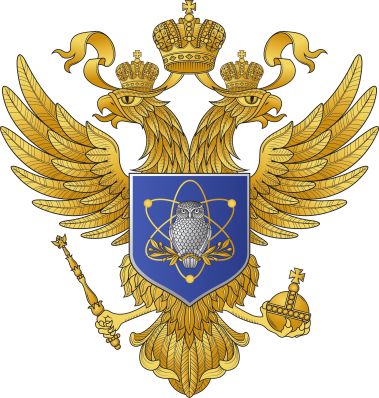 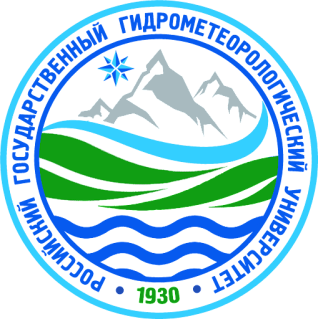 В рамках реализации проекта государственного задания Минобрнауки “Интерполюс”  было проведено 6 вебинаров по продвижению тематики «Интерполюс секретариат» с участием зарубежных представителей, круглый стол “Наука для гор” в рамках Международного форума «Устойчивое развитие горных территорий», Круглый стол Круглый стол «Интерполюс-новый формат международного сотрудничества» в рамках международной научно-практической конференции молодых ученых “ИНФОГЕО-2023”. Основными темами для обсуждения стали вопросы развития Арктической зоны России, а также  темы морских исследований в Арктике и экологической безопасности, морского права и др.
 Также силами Департамента науки, технологий и инноваций был разработан, запущен и развивается сайт https://interpole-secretariat.ru/, посвященный инициативе Интерполюс.
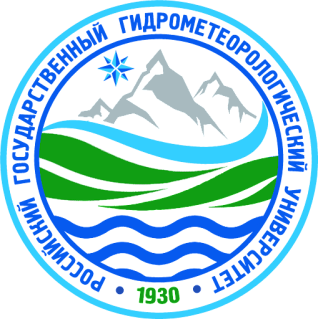 КОНСОРЦИУМ «МИРОВОЕ ИСТОРИКО-КУЛЬТУРНОЕ НАСЛЕДИЕ АРКТИКИ»
В 2023 году продолжилась деятельность в рамках Консорциума «Мировое историко-культурное наследие Арктики» под эгидой РГГМУ, развиваются направления деятельности Консорциума, учитывающие опыт, научно-исследовательские материалы и предложения участников объединения, пополнялся список организаций – участников консорциума, а также идет активная разработка Программы, включающей в себя основные направления деятельности Рабочих групп консорциума, программу мероприятий и предложений к реализации.
           16-18 ноября 2023 года при поддержке Минобрнауки состоялась Международная научно-практическая конференция “Мировое историко-культурное наследие Арктики”. Конференция длилась три дня, количество участников превысило 250 человек, помимо пленарного заседания и научных секций также прошла Школа молодых учёных Арктика-центра РГГМУ, на которой выступили ученые и специалисты ААНИИ и других организаций, рассказав про арктические исследования и разработки отечественной науки.
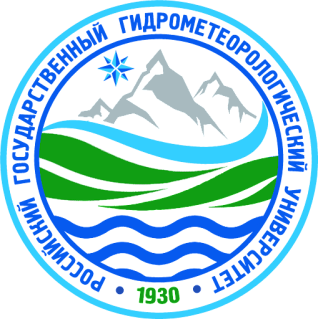 РГГМУ И ПРОГРАММА «ПРИОРИТЕТ-2030»
На основании подписанного Соглашения о Консорциуме между МГИМО и РГГМУ в целях достижения целевых показателей стратегической программы «ПРИОРИТЕТ 2030» (федеральный проект «Развитие интеграционных процессов в сфере науки, высшего образования и индустрии» национального проекта «Наука и университеты») в 2023 г. был выполнен ряд работ по направлениям «Устойчивое развитие» и «Экологический туризм» в рамках проекта “Реализация мероприятий программы стратегического академического лидерства «Приоритет - 2030»” под руководством Леонтьева Д.В., проректора по развитию и научной работе: было проведено 2 образовательных модуля в формате школ молодых ученых в Зеленогорске и Санкт-Петербурге. В школах приняли участие более 70 человек.
 На 2024 год планируется развитие взаимодействия РГГМУ, МГИМО и вузов-партнеров по всем направлениям работы Консорциума. В результате анализа итогов мероприятий опыт следует использовать в перспективе для организации последующих аналогичных проектов в рамках программы «Приоритет-2030».
ДЕЯТЕЛЬНОСТЬ РГГМУ В СОСТАВЕ НОЦ «РОССИЙСКАЯ АРКТИКА: НОВЫЕ МАТЕРИАЛЫ, ТЕХНОЛОГИИ И МЕТОДЫ ИССЛЕДОВАНИЯ»
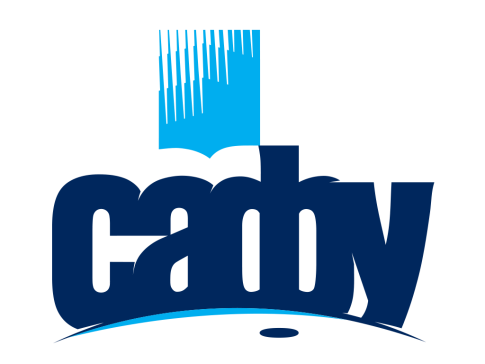 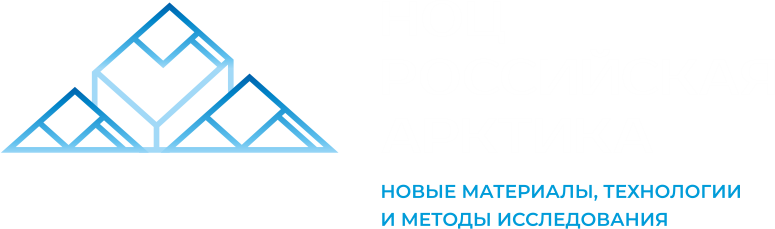 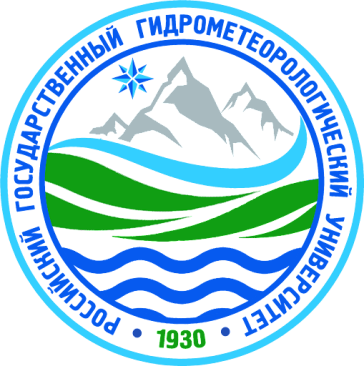 В 2023 ГОДУ РГГМУ продолжал сотрудничество в рамках деятельности Научно-образовательного центра мирового уровня "Российская Арктика: новые материалы, технологии и методы исследования" (НОЦ). НОЦ создан на базе «Северного (Арктического) федерального университета имени М. В. Ломоносова» (САФУ). Инициаторами выступили Архангельская область, Мурманская область, Ненецкий автономный округ. В 2023 активное участие РГГМУ в деятельности НОЦ позволило продолжить НИР по шифром «САФУ» , руководитель зав. ЛСО, д.ф.-м.н. Кудрявцев В.Н.
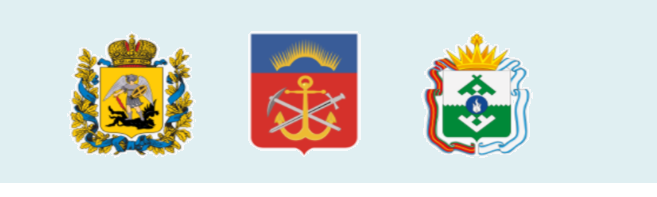 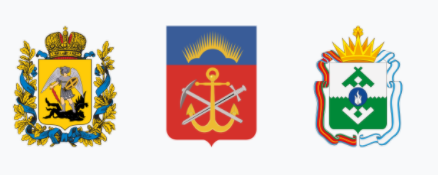 СОТРУДНИЧЕСТВО РГГМУ И ПРАВИТЕЛЬСТВА ЛЕНИНГРАДСКОЙ ОБЛАСТИ И ПРАВИТЕЛЬСТВОМ САНКТ-ПЕТЕРБУРГА
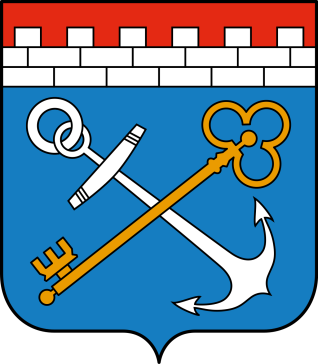 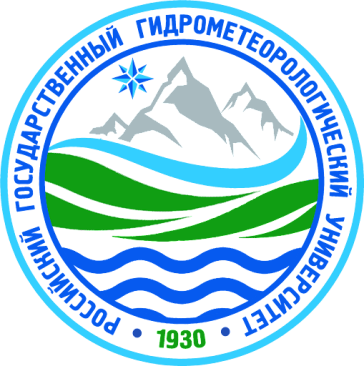 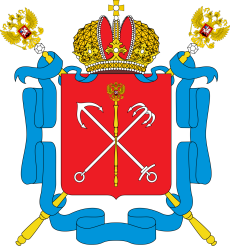 В соответствии с Соглашением о сотрудничестве мы продолжаем работу с Правительством Ленинградской области. На основе этого Соглашения осуществляется тесное взаимодействие с профильными Комитетами Правительства Ленобласти, а также Правительством Санкт-Петербурга. В РГГМУ, Институтом исследований континентальных водных объектов была разработана концепция «Экологическое оздоровление бассейна водной системы Ладожское озеро - р.Нева - восточная часть Финского залива» на 2023-2028 годы».  Инициатива сразу нескольких регионов Северо-Запада по экологическому оздоровлению водной системы Онега-Ладога-р.Нева-Финский залив была поддержана на федеральном уровне. И может быть реализована в рамках нацпроекта «Экология».   
В состав секции по рациональному использованию и охране водных объектов Научно-технического совета при Комитете по природопользованию Санкт-Петербурга вошли 3 представителя от РГГМУ: Позняков Шамиль Рауфович, Шилов Дмитрий Владимирович, Исаев Дмитрий Игоревич.
КОНСОРЦИУМ В РАМКАХ НОЦ «МОДЕЛИРОВАНИЕ И ПРОГНОЗИРОВАНИЕ ГЛОБАЛЬНОГО КЛИМАТА»
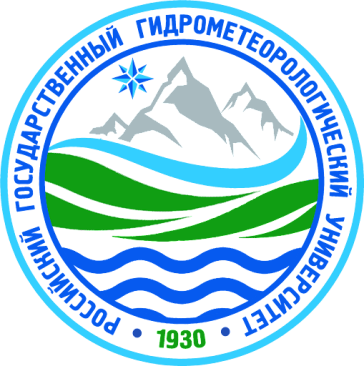 В 2023 году РГГМУ продолжил активную деятельность в качестве члена в Консорциуме в рамках Научно-образовательного центра «Моделирование и прогнозирование глобального климата» в целях выполнения работ по реализации Федеральной научно-технической программы в области экологического развития Российской Федерации и климатических изменений на 2021- 2030 годы (ФНТП) и Важнейшего инновационного проекта государственного значения «Единая национальная система мониторинга климатически активных веществ» (ВИПГЗ). В Консорциум входят 8 научных и образовательных учреждений, в том числе: МГУ им. М.В. Ломоносова,  Гидрометеорологический научно-исследовательский центр РФ, Институт физики атмосферы им. А.М. Обухова, Институт прикладной геофизики им. академика Е.К. Федорова.
РГГМУ – ЧЛЕН «РОССИЙСКО-АЗИАТСКОГО КОНСОРЦИУМА АРКТИЧЕСКИХ ИССЛЕДОВАНИЙ» (РАКАИ)
РГГМУ входит с предложением в РАКАИ об инициировании консолидирующего проекта «Новые форматы международного сотрудничества в Арктике». Данный проект нацелен на социально-экономические, научные аспекты арктического региона. В рамках проекта мы  сможем реализовать наши предложения как в формате «Интерполюс», так и в формате прямого общения между учёными – движение «Учёные за продолжение научного сотрудничества».
Движение «Учёные за дальнейшее укрепление международного сотрудничества» нацелено на развитие форм «открытой науки», — единых платформ, где собраны данные наблюдений и экспериментов, открытого доступа к публикациям и базам данных  по актуальным вопросам настоящего времени для благополучного будущего Земли. 
Возглавляет данное движение наш коллега – Антон Васильев.
Данная инициатива придаёт новый импульс научной дипломатии, привлечёт внимание мировой общественности, руководства Западных стран, к мнению ученых всего мира.
Термин «Интерполюс» означает проведение научных исследований в Арктике, на всех полюсах Земли, включая третий полюс, также известный как Гиндукуш-Каракорум-Гималайская система, Анды (Чили, Аргентина), Альпы (с участием нейтральных стран - Швейцарии, Австрии).
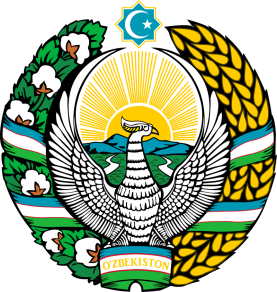 СОТРУДНИЧЕСТВО РГГМУ С УЗБЕКИСТАНОМ
В целях осуществления работы в рамках соглашения о сотрудничестве между РГГМУ и Национальным Университетом Узбекистана имени Мирзо Улугбека (НУУЗ, г. Ташкент), развития академического обмена профессорско-преподавательским составом, Университетом в лице работников метеорологического факультета с февраля 2022 года начато проведение онлайн лекций студентам НУУЗ по направлению подготовки «Гидрометеорология».
Одновременно, в рамках соглашения о создании по двусторонней инициативе в 2022 году Российско-Узбекского научно-образовательного консорциума «Знание» (РУНОК), в целях дальнейшей активизации международной деятельности между РГГМУ и гидрометеорологической службой Узбекистана (Узгидромет), развития направления академической мобильности профессорско-преподавательского состава, обмена научным опытом, нашим Университетом подготовлены условия для проведения лекций сотрудникам Узгидромета по дисциплине «Агрометеорология».
Российский государственный гидрометеорологический Университет, являющийся региональным учебным центром Всемирной Метеорологической Организации, продолжит активную работу в рамках реализации приоритетного проекта «Экспорт образования» по научно-техническому и образовательному сотрудничеству с Республикой Узбекистан. Совместная деятельность, дающая особый стимул развитию отношений между нашими странами, станет гарантом процветания двух государств.
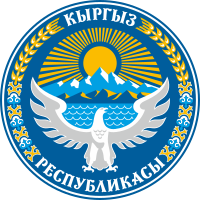 СОТРУДНИЧЕСТВО РГГМУ С КИРГИЗСКОЙ РЕСПУБЛИКОЙ
В период с 21-25 июня 2022 года ректор РГГМУ Валерий Леонидович Михеев и проректор по развитию и научной работе Денис Валентинович Леонтьев с деловым визитом посетили Киргизскую Республику, г. Бишкек. В рамках деловой поездки состоялись встречи с руководством Министерства иностранных дел Киргизской Республики, ведущих вузов Киргизской Республики и другими представителями, на которых были достигнуты договоренности по взаимному сотрудничеству, а также по обучению киргизских студентов в РГГМУ.
В феврале 2023 года в рамках сотрудничество между Кыргызским национальным университетом им. Ж.Баласагына и Российский государственным гидрометеорологическим университетом была организована видеоконференция, на которой стороны договорились о долгосрочном сотрудничестве, а также организации совместной XXVI международной конференции конференции на тему: «Русистика и современность», посвященной Году Русского языка, а также мероприятий в контексте межнационального взаимодействия. В конференции участвовали российские ВУЗы, кыргызские и китайские учебные заведения.
ВЫВОДЫ И ПРЕДЛОЖЕНИЯ:
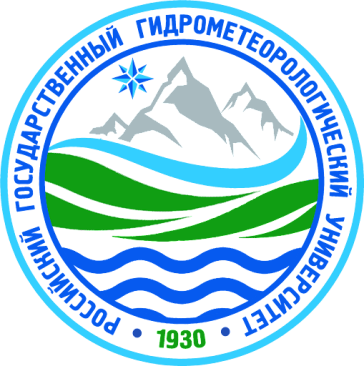 Систематизировать работу структурных подразделений факультетов и институтов в части создания наработок и научного задела для участия в Конкурсах и грантовых заявках

ДНТИ совместно с руководителями факультетов и институтов подготовить сводный перечень компетенций каждой кафедры и совместных направлений работы структурных подразделений

Повысить публикационную активность профессорско-преподавательского состава

Активизировать работу по подготовке кадров высшей квалификации для вовлечения в научную деятельность студентов и аспирантов

Максимально снизить объем различных отчетов и справок, минимизировать бумажную волокиту и собирание виз на документах, научные работники должны использовать свое рабочее время на обучение студентов и науку.
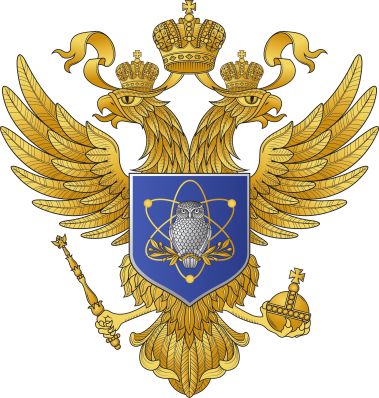 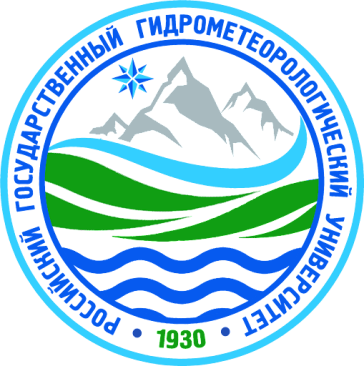 Уважаемые коллеги,спасибо за внимание.